Balanescu S
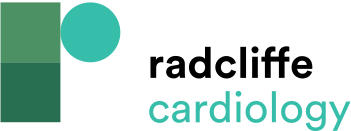 Table 2: Actual Diagnostic Performance of Fractional Flow Reserve
Citation: European Cardiology Review 2016;11(2):77–82
https://doi.org/10.15420/ecr/2016:24:2
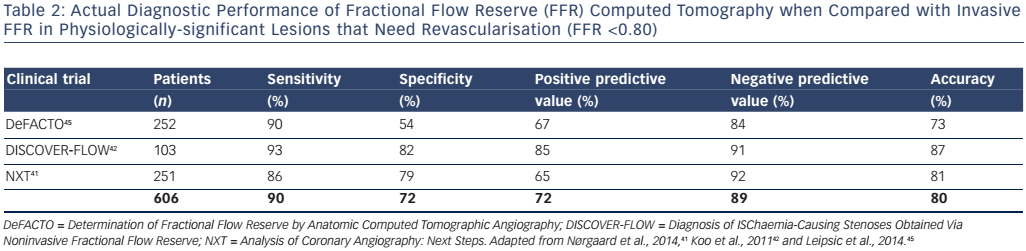